Коллективное образовательное путешествие учеников 4 класса «А»ГБОУ СОШ №49на кондитерско-булочный комбинат «Черёмушки»
Учитель Благова Н.А.
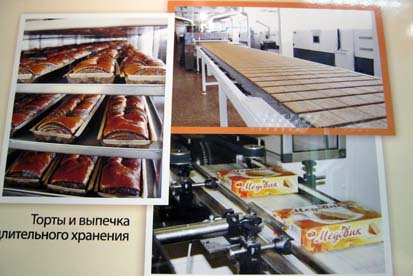 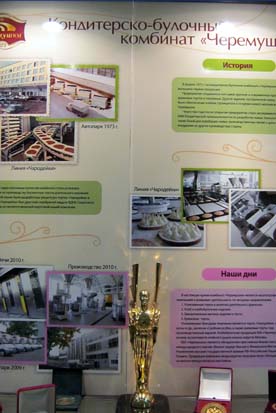 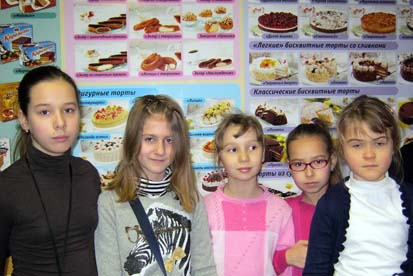 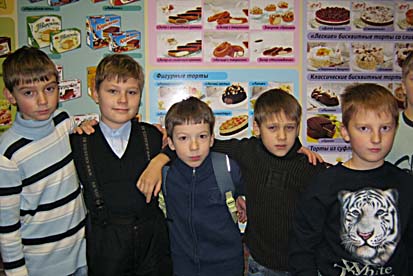 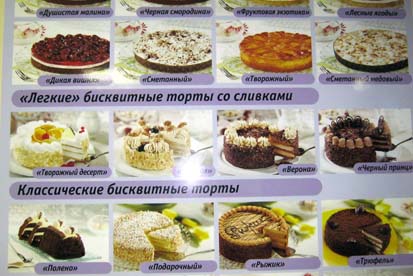 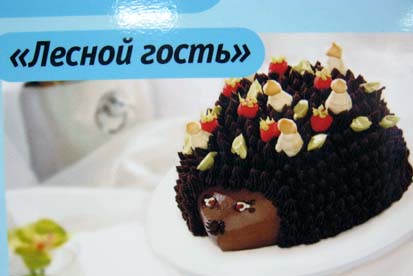 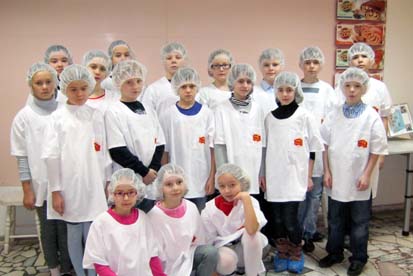 Команда стажёров 4 «А»
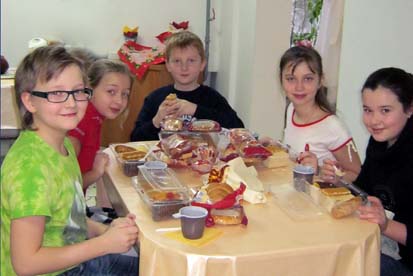 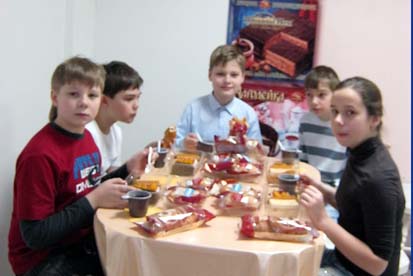 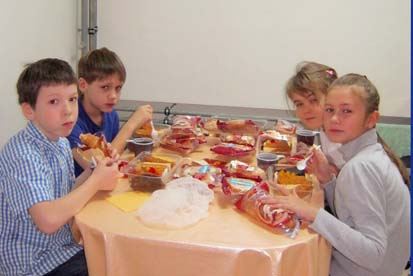 Чаепитие после экскурсии
Ну очень вкусно!
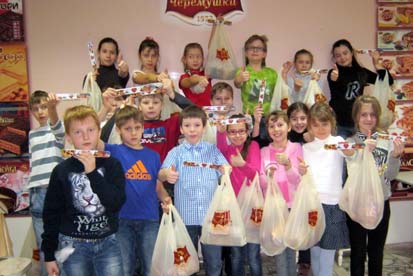 Да ещё подарки подарили!
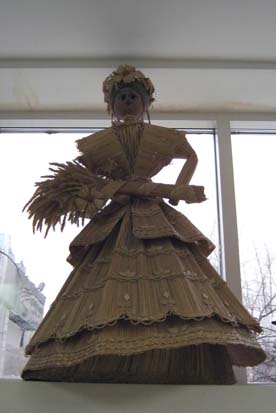 Хлеб –всему голова!